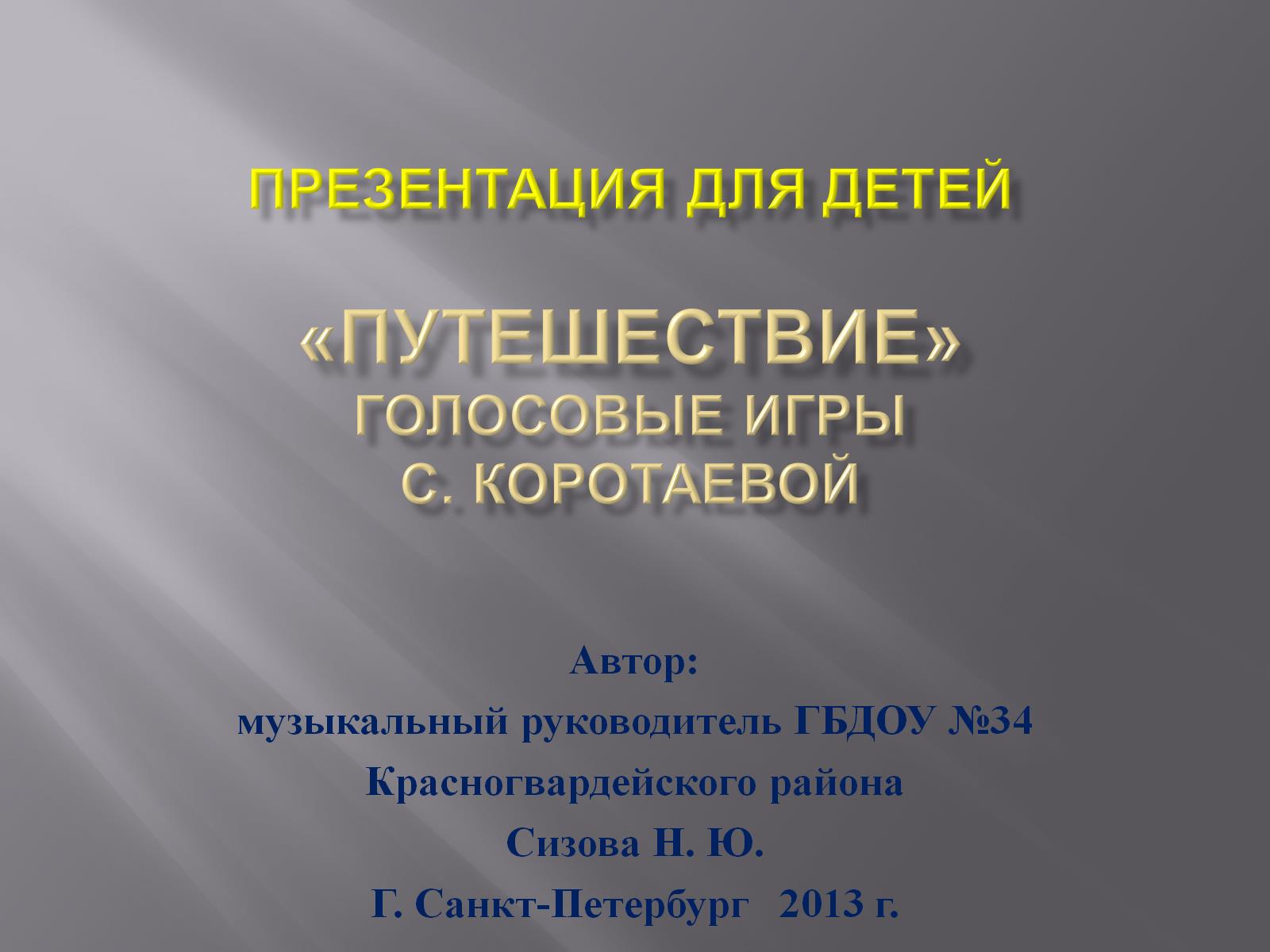 Презентация для детей «путешествие» Голосовые игры С. Коротаевой
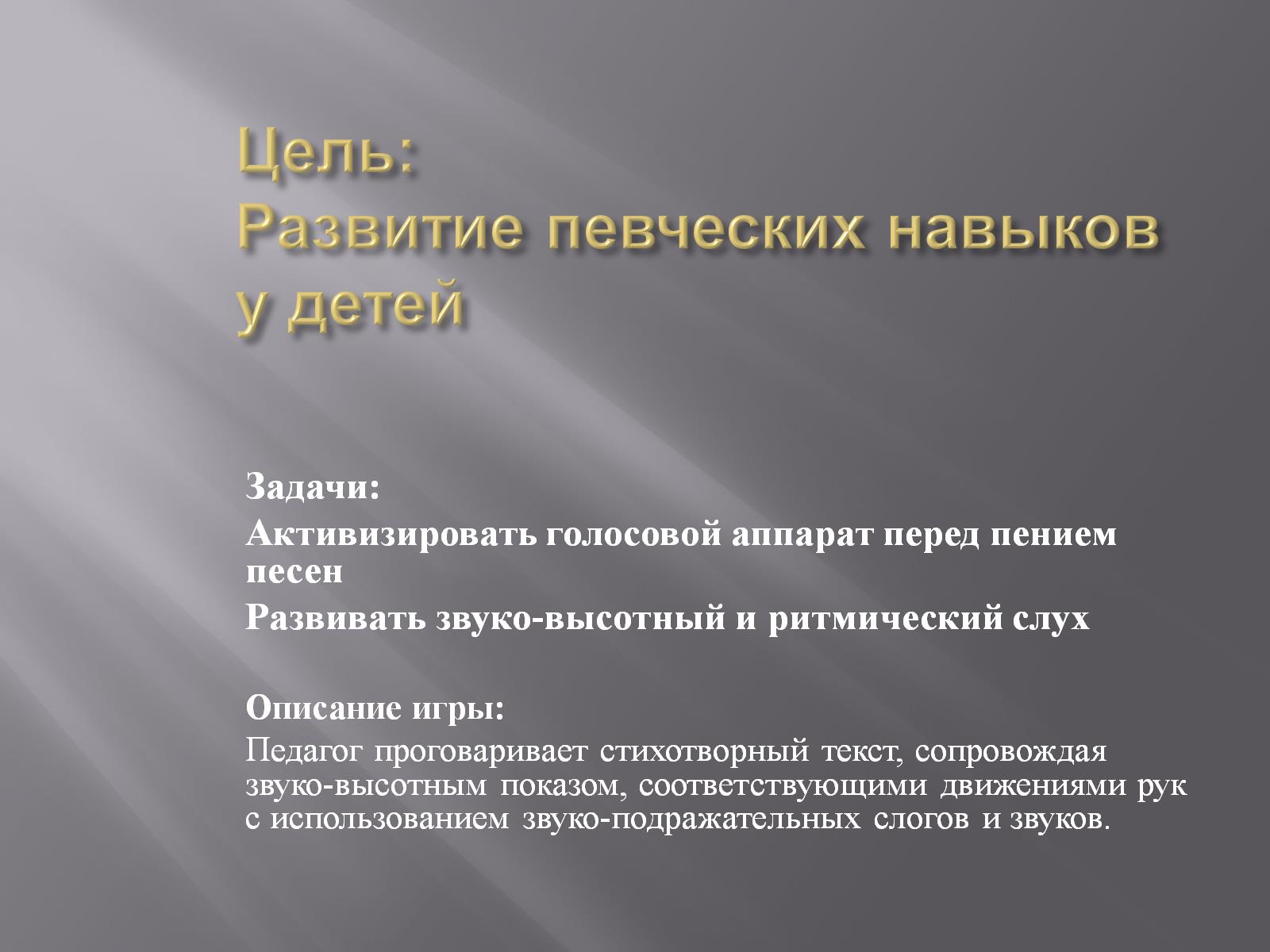 Цель:Развитие певческих навыков у детей
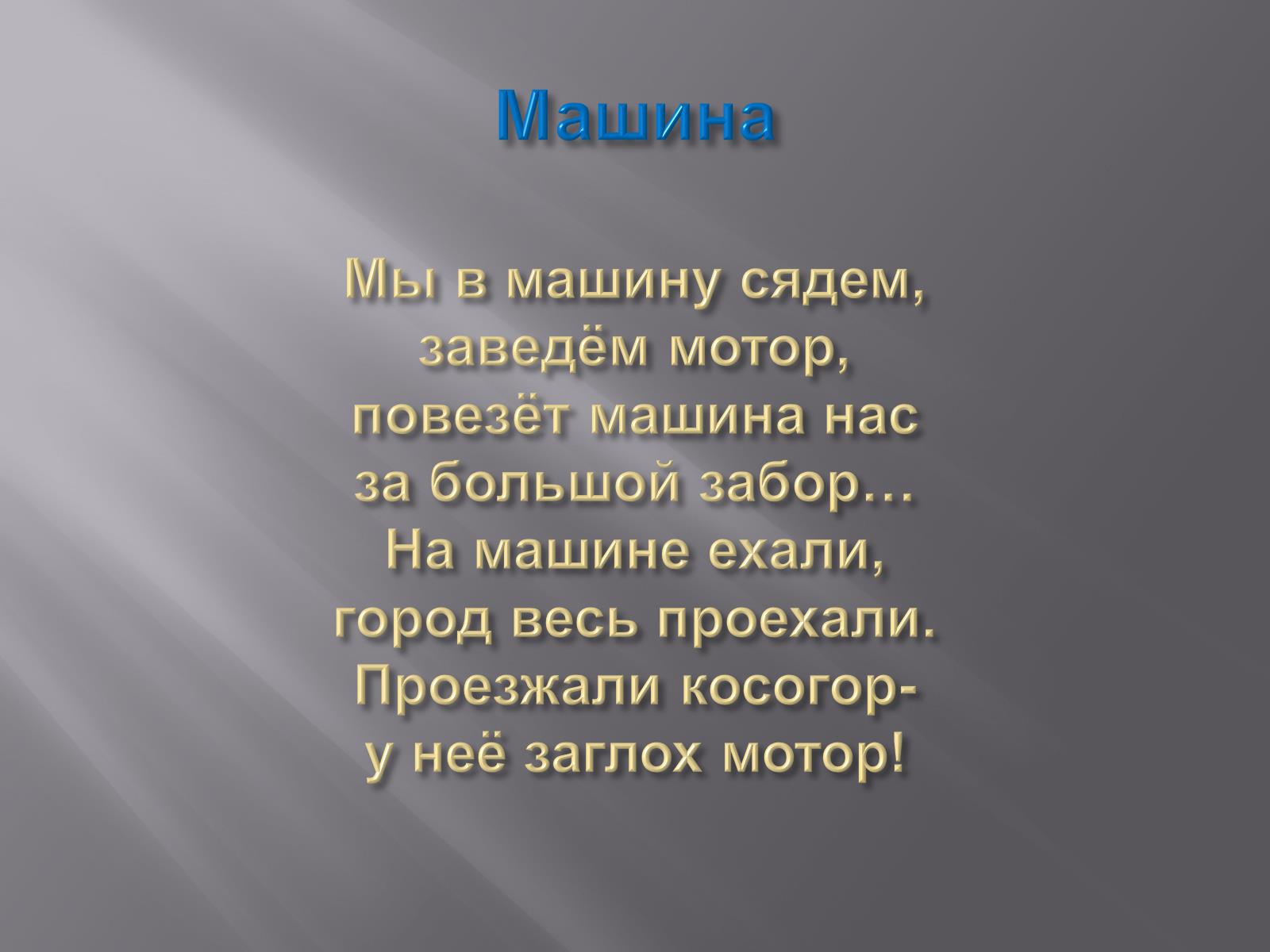 МашинаМы в машину сядем,заведём мотор, повезёт машина нас за большой забор…На машине ехали,город весь проехали.Проезжали косогор-у неё заглох мотор!
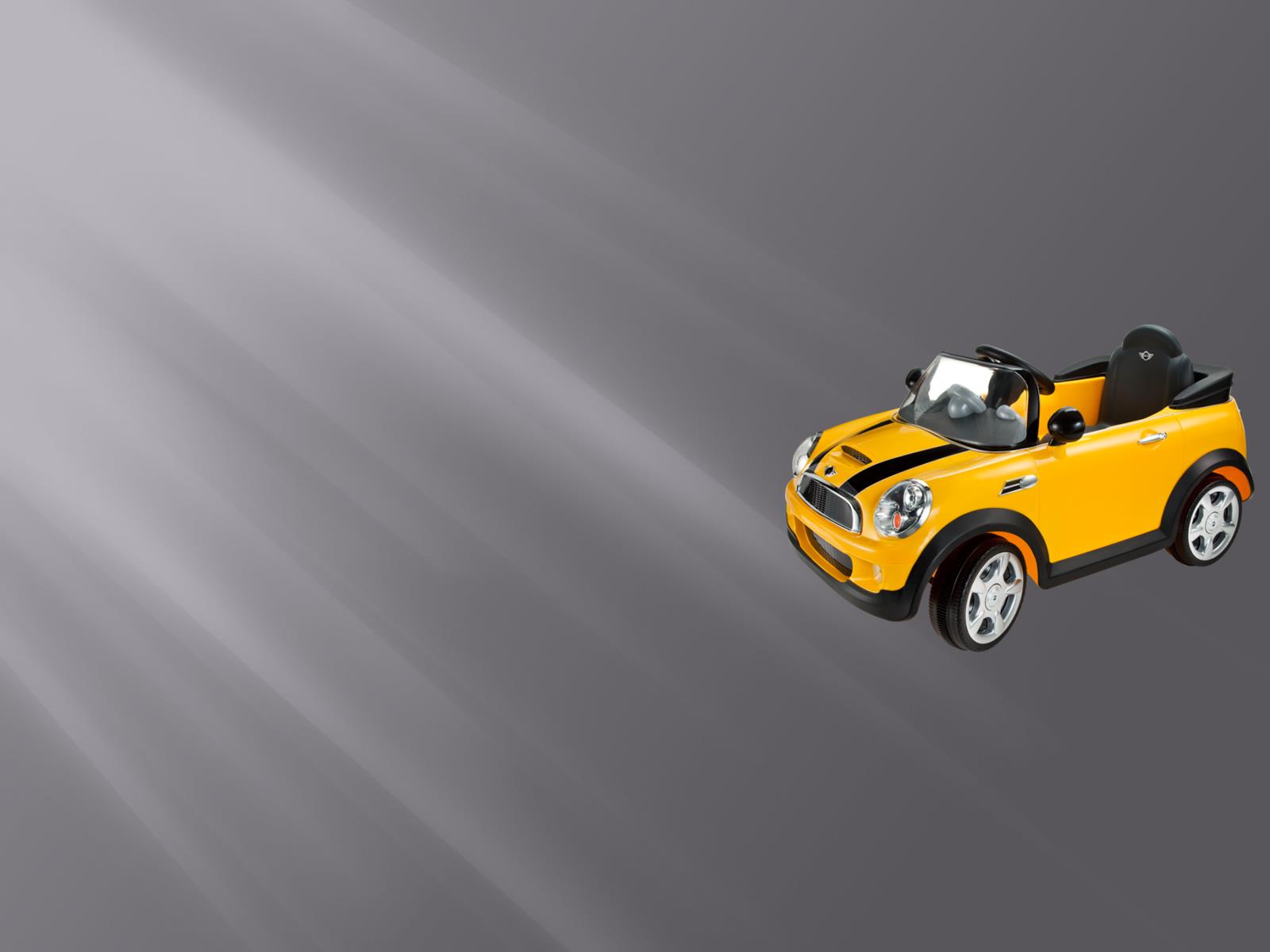 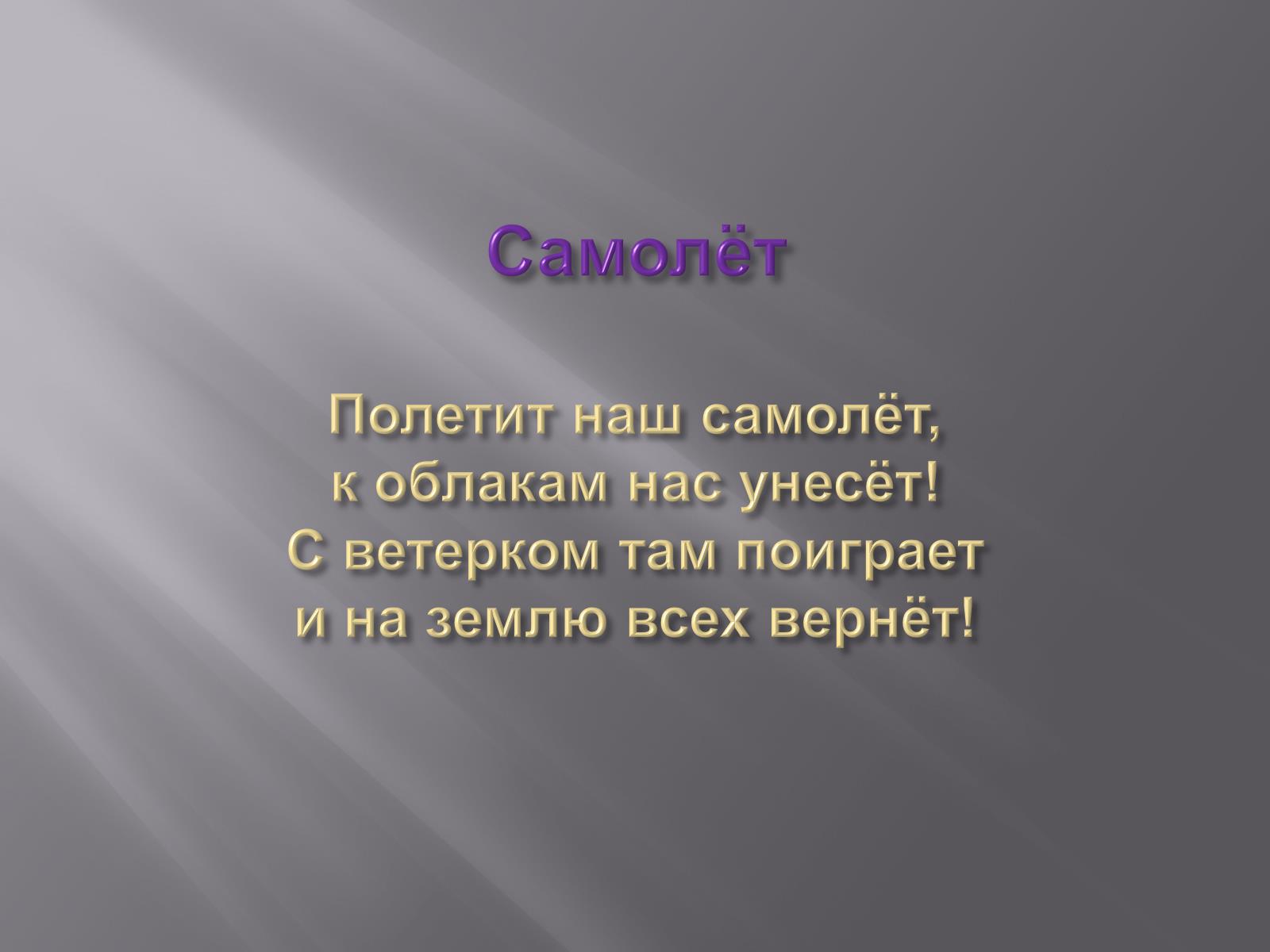 СамолётПолетит наш самолёт,к облакам нас унесёт!С ветерком там поиграети на землю всех вернёт!
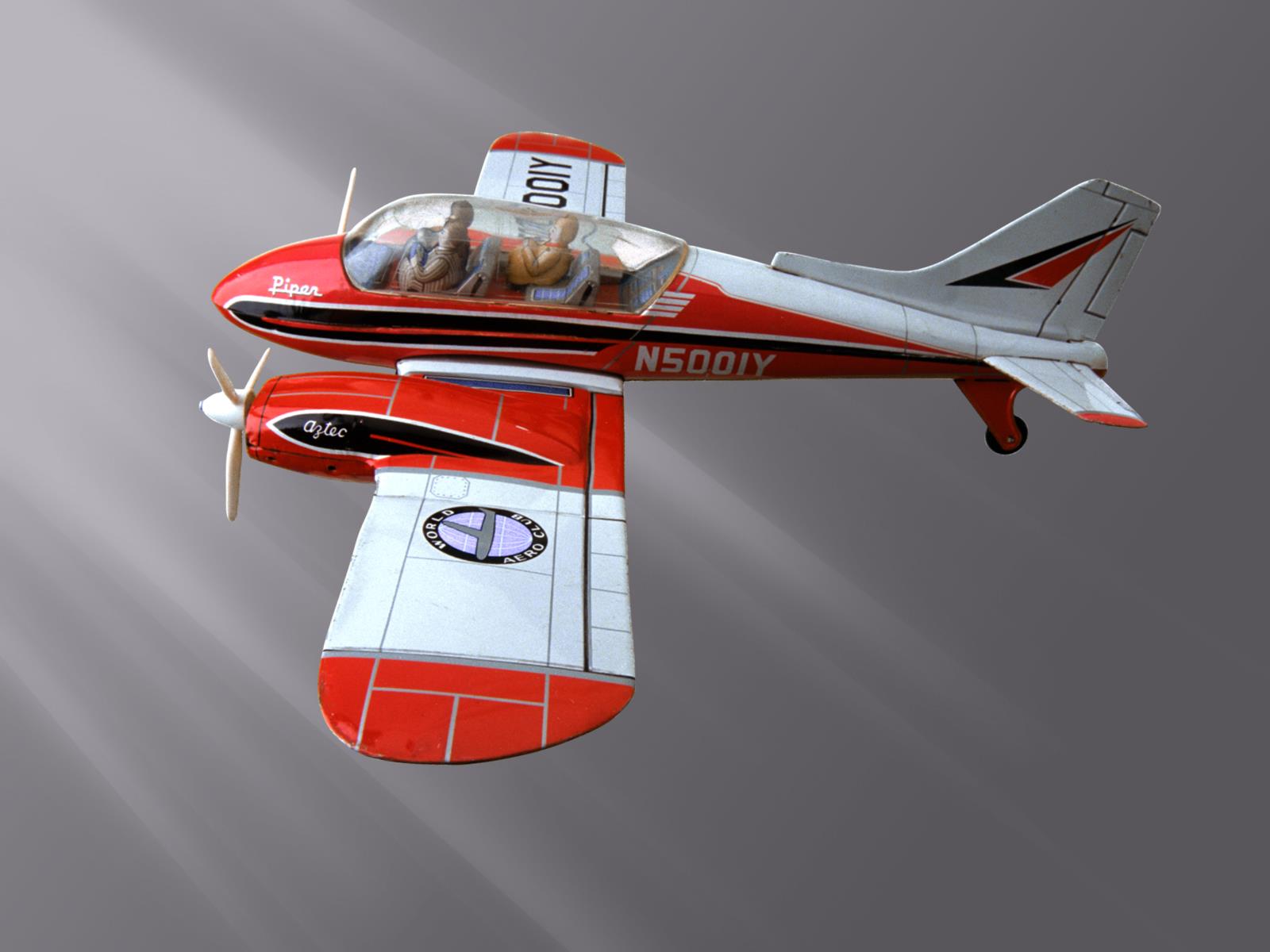 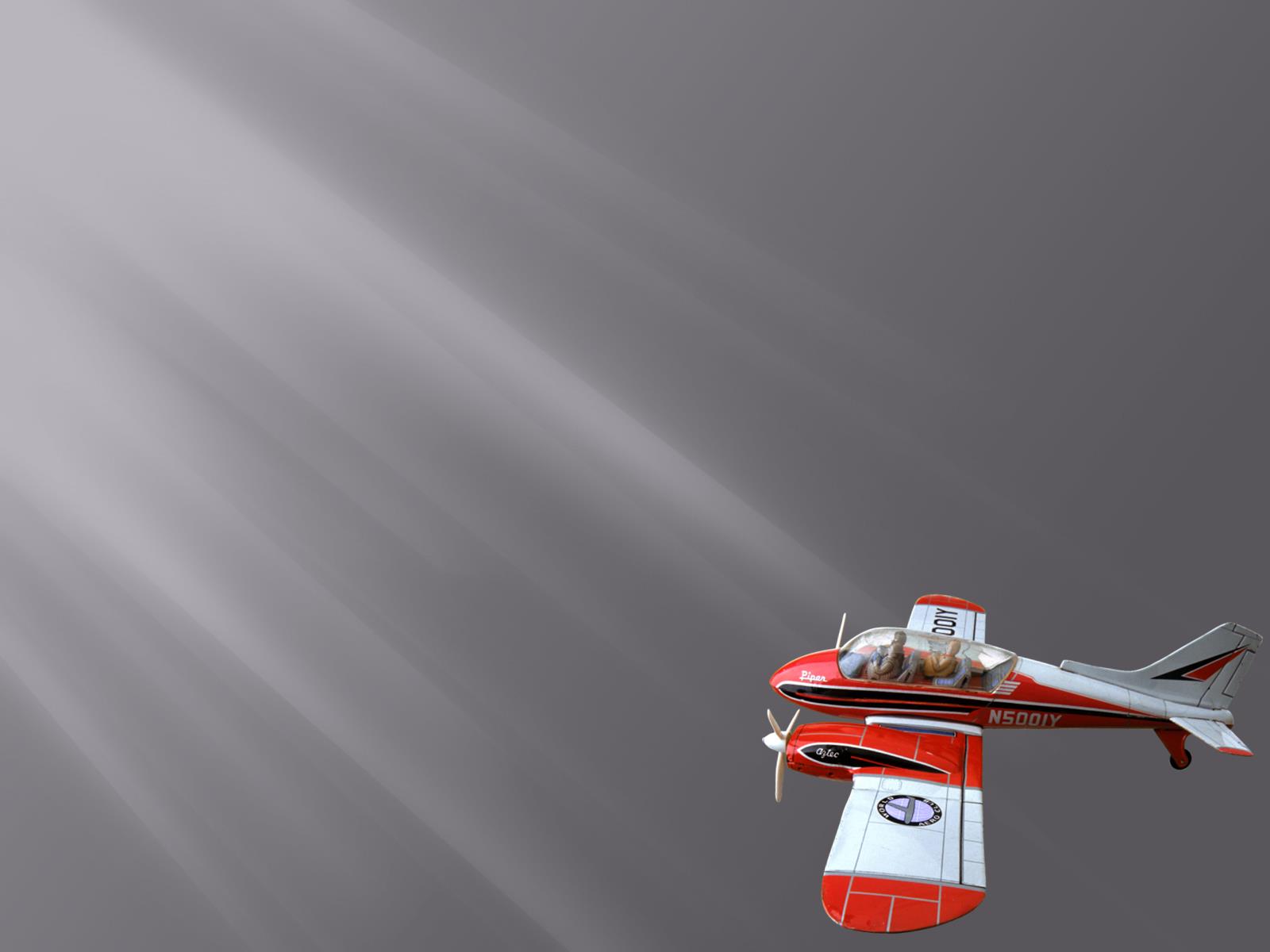 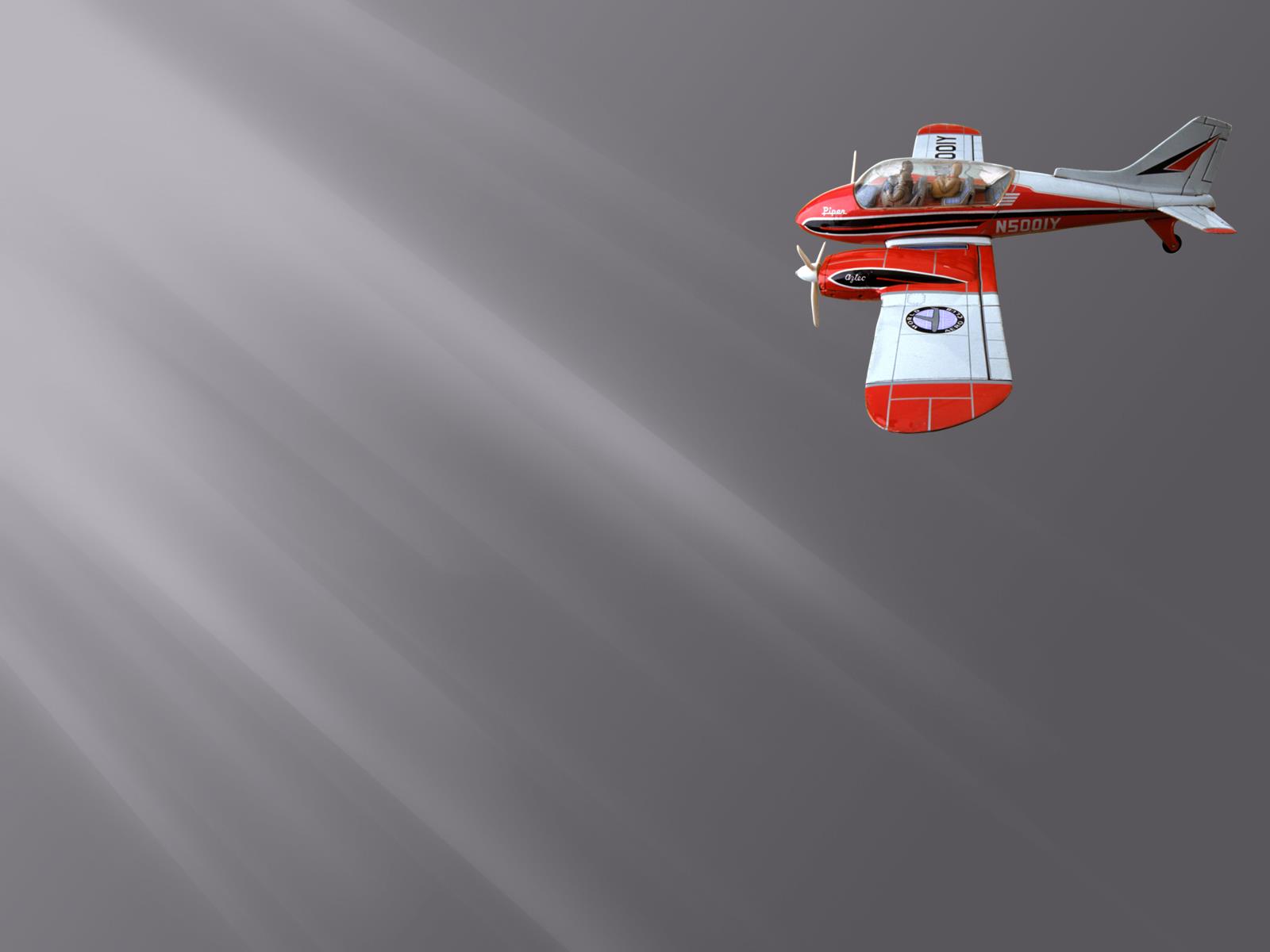 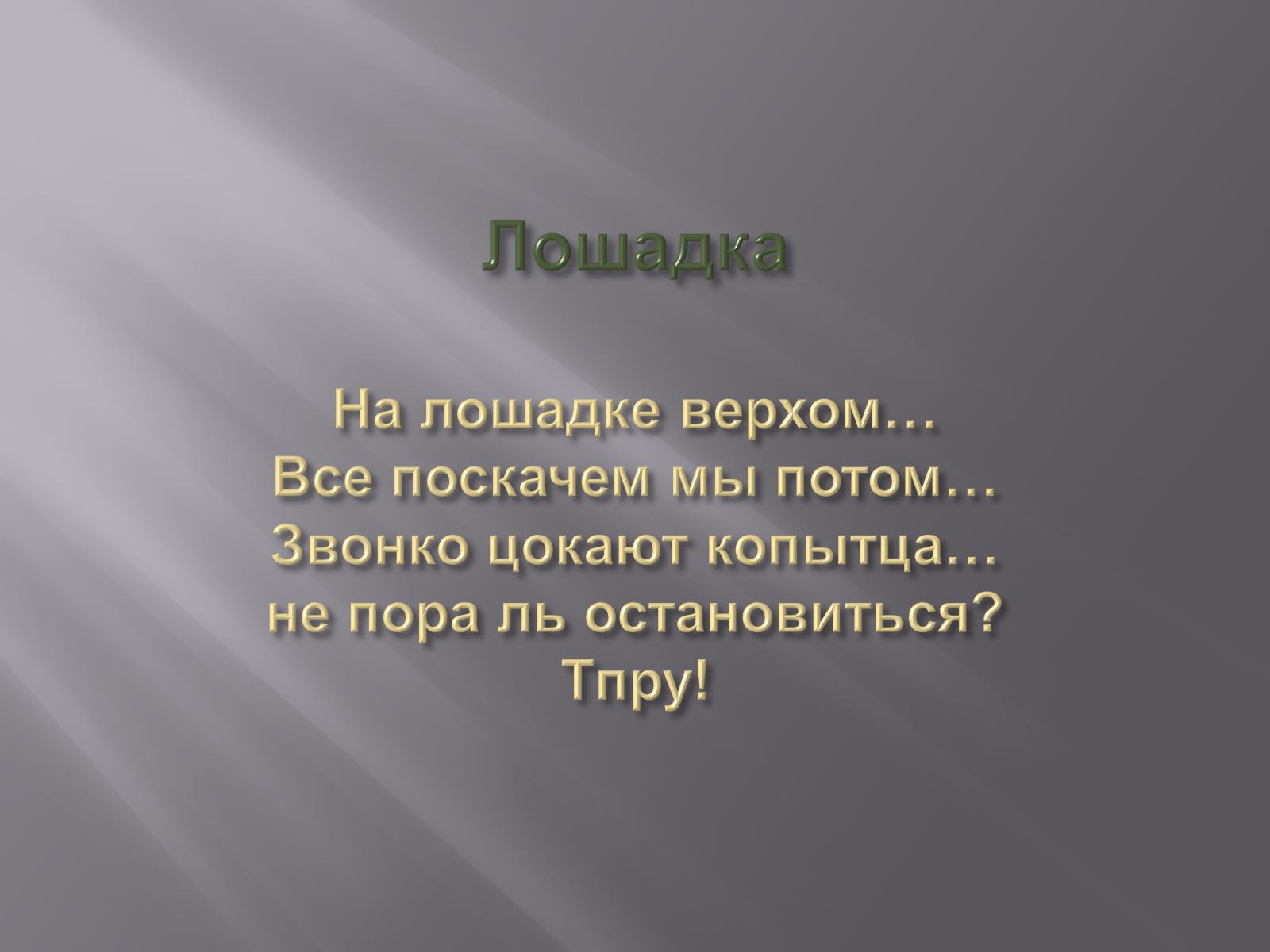 ЛошадкаНа лошадке верхом…Все поскачем мы потом…Звонко цокают копытца…не пора ль остановиться?Тпру!
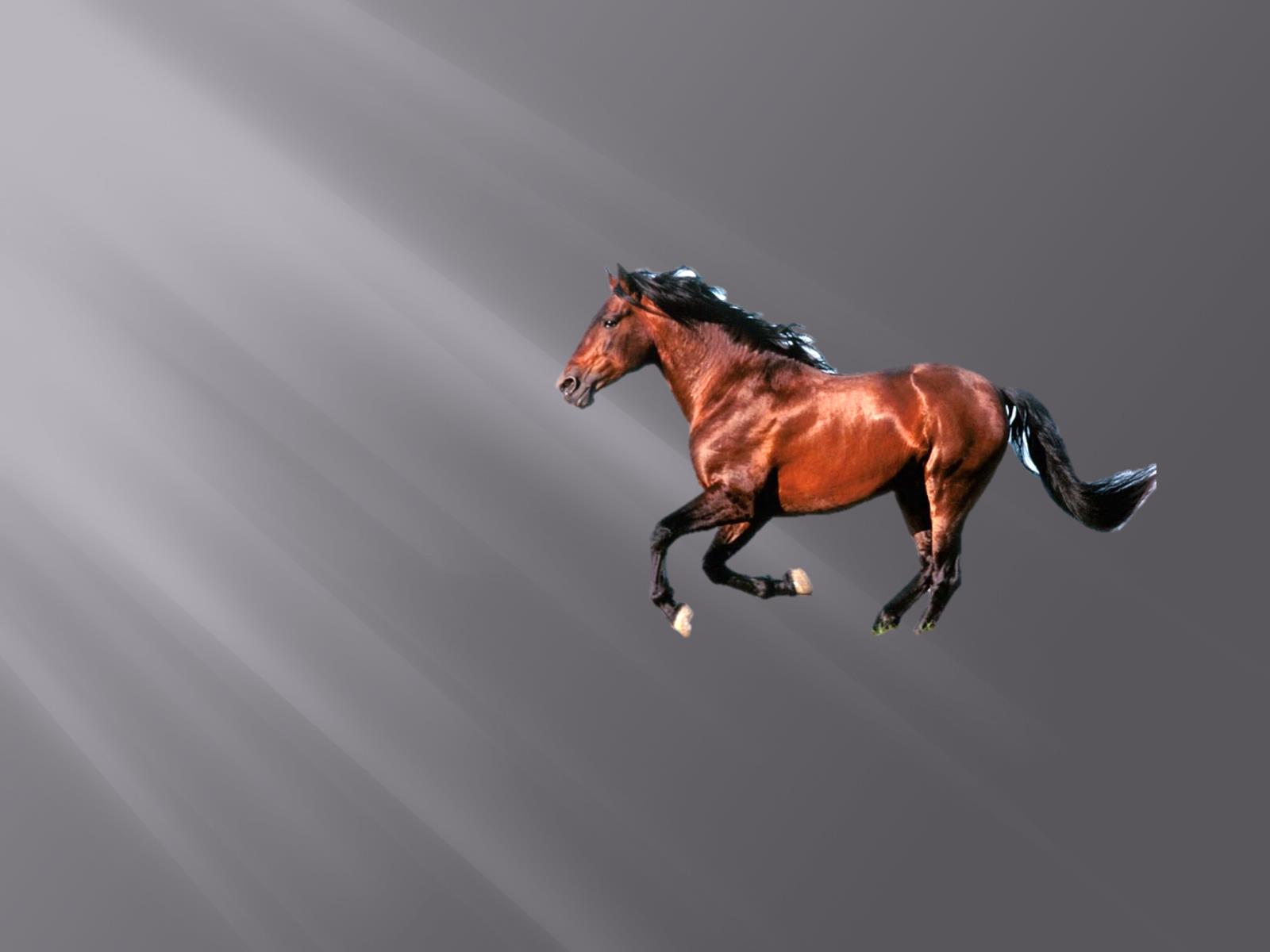 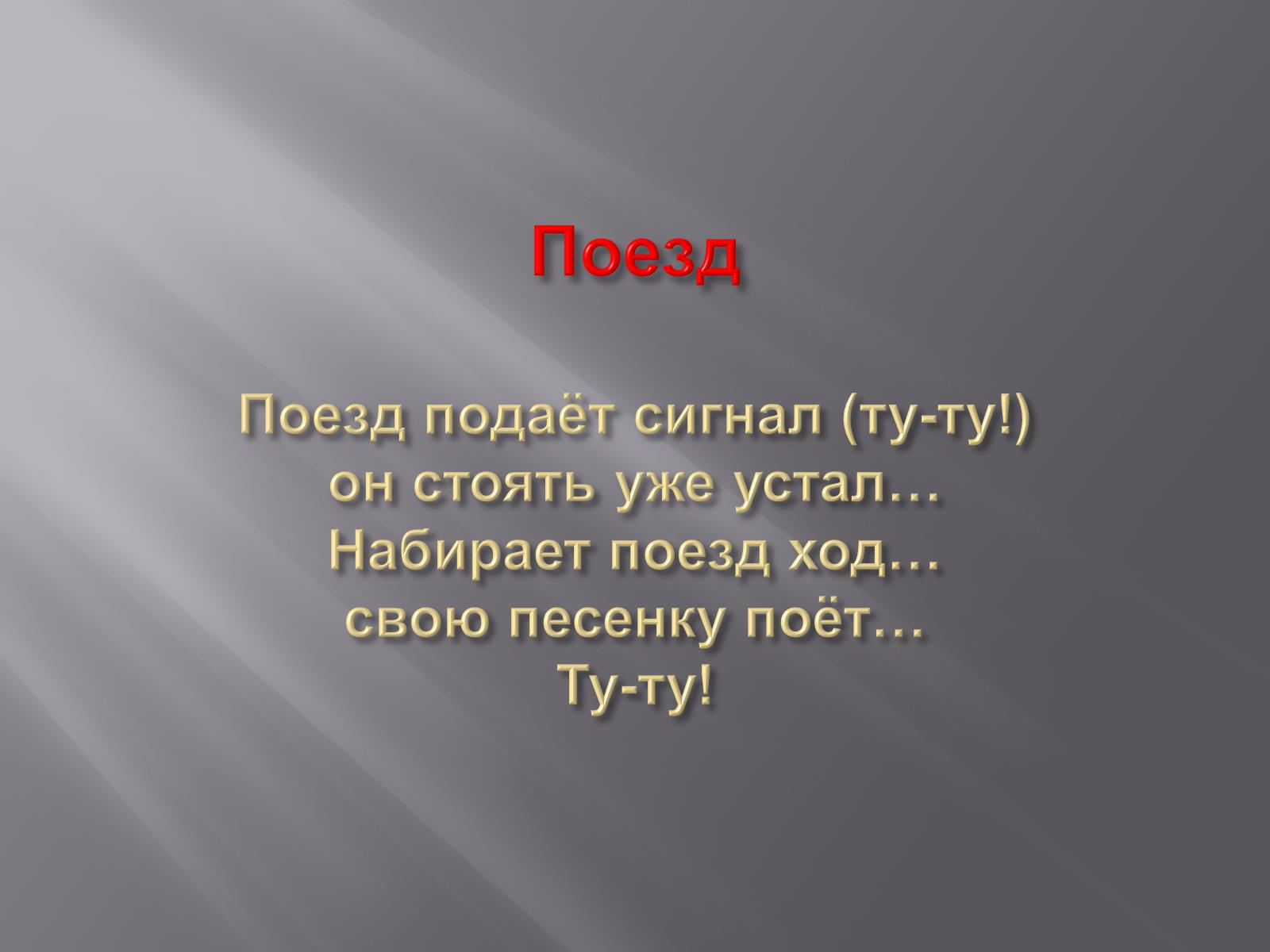 ПоездПоезд подаёт сигнал (ту-ту!)он стоять уже устал…Набирает поезд ход…свою песенку поёт…Ту-ту!
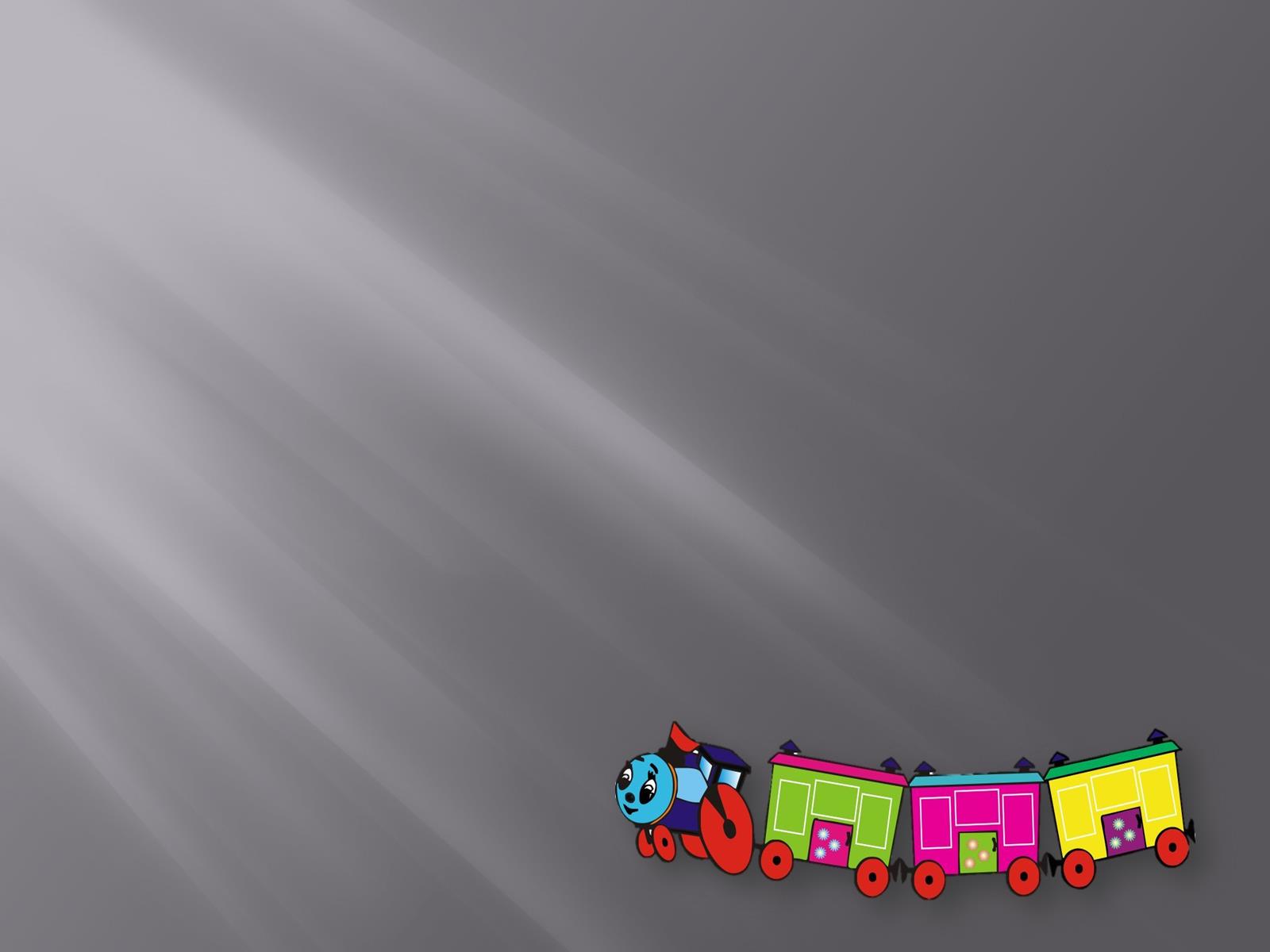 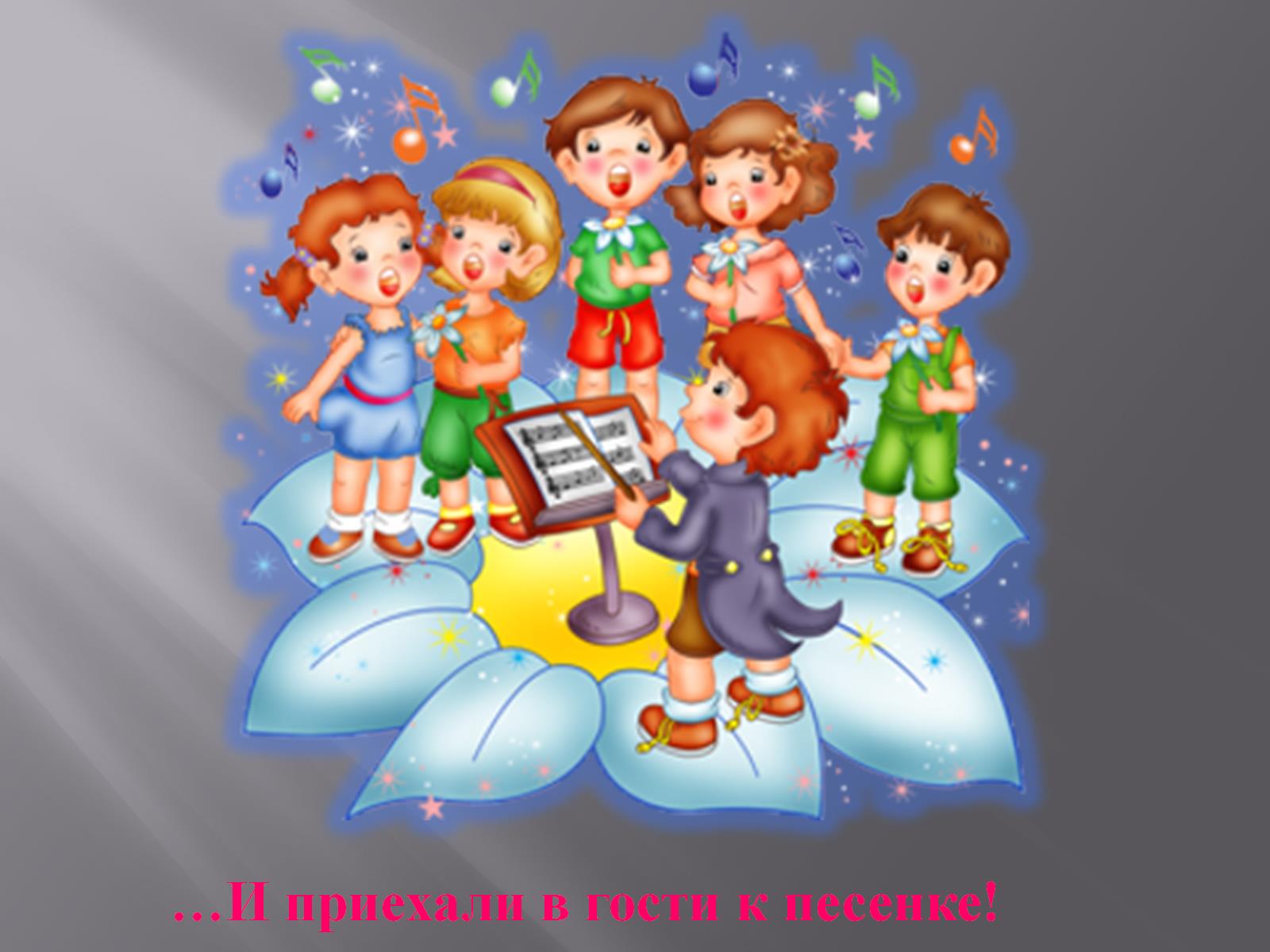 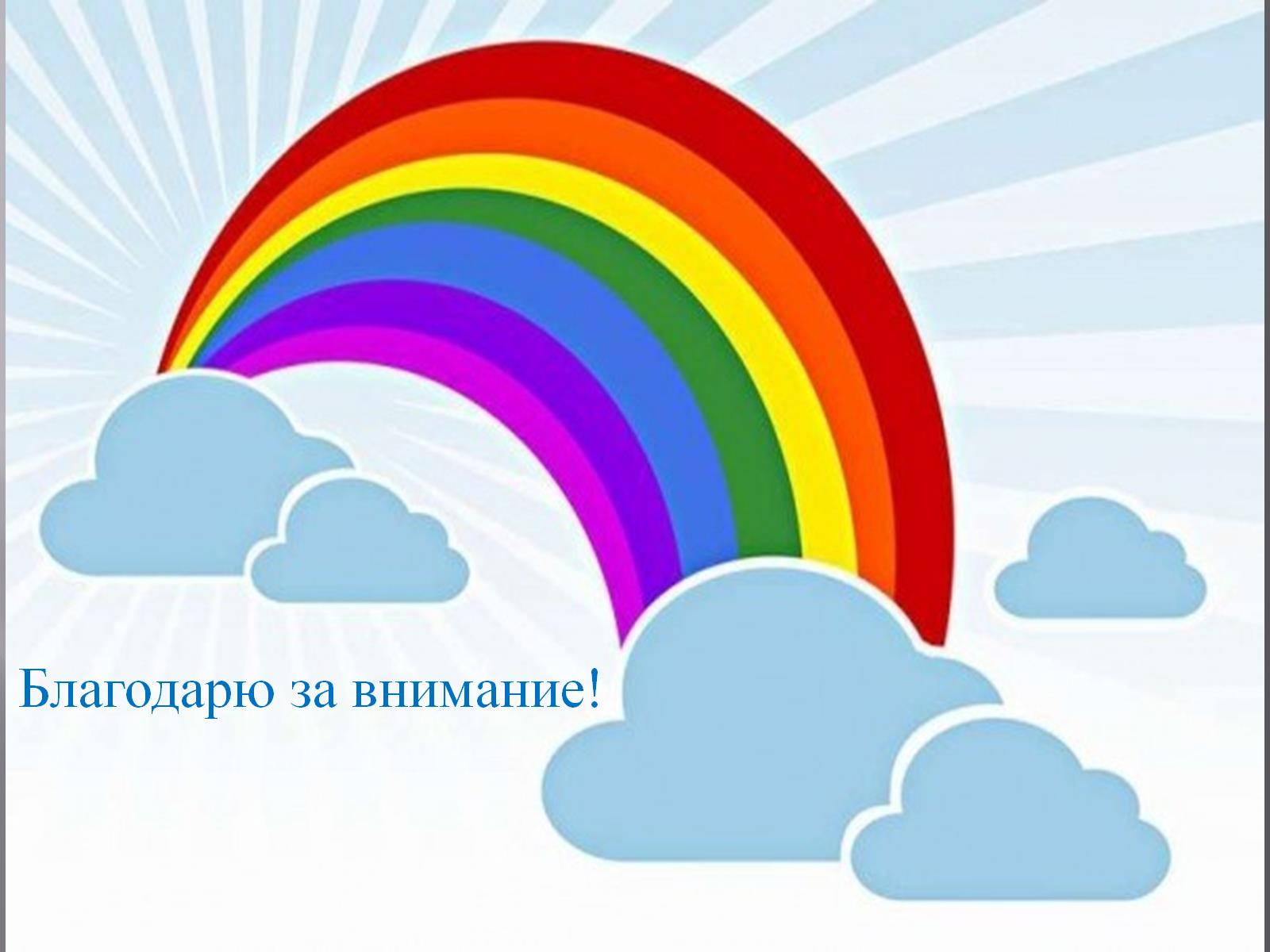